DE&I Committee
Narbe KalantariansSimonetta LiutiElena Long
Christine Nattrass
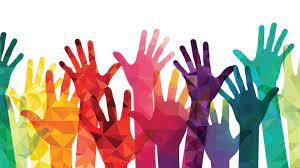 Status
Rough draft of Code of Conduct
Document is not polished
Some discussion within committee about whether to move forward quickly to get something in place with the intention of replacing it later, or to wait and polish the document more
Outline main points here
Plans after Code of Conduct
Develop guidelines for meetings
Think about an effective approach for the integration of DE&I into bylaws
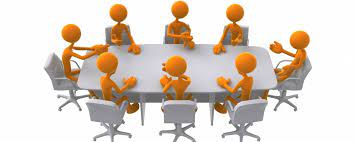 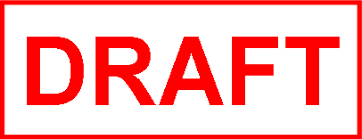 Main ideas for Code of Conduct
Where it applies:  
Any event which would not happen without ECCE
Internal meetings
Social gatherings associated with those meetings
When representing ECCE
Online interactions where representing ECCE
Past behavior may be considered when relevant to ECCE, including the working environment
Main ideas for Code of Conduct
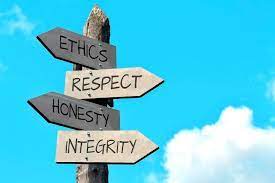 Statement of Values:  The ECCE collaboration is an inclusive and diverse international scientific collaboration, committed to sustaining a welcoming scientific environment free from all forms of prejudice, discrimination, and harassment. The ECCE collaboration will ensure that all physicists, particularly those from historically or currently marginalized or underrepresented backgrounds or identities, will be fully included and have the opportunity to thrive within the ECCE community.
Main ideas for Code of Conduct
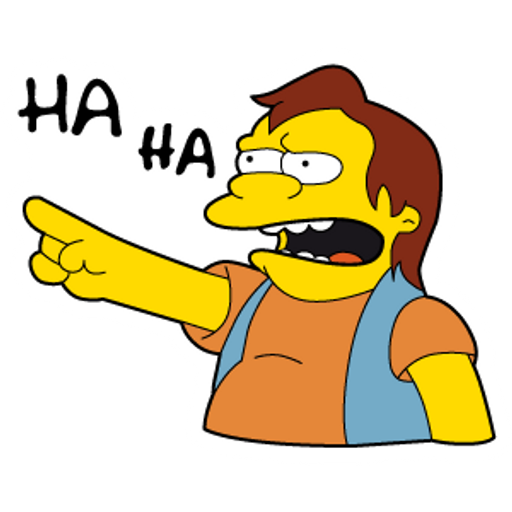 We accept these underlying principles:
We all make mistakes.
We recognize that mistakes may be harmful to people and we must all try to do better.
We recognize that the physics community has a history of excluding and discriminating against women and marginalized groups. 
Other points:
You can’t behave in a way which prevents others from doing their job.  Just because it isn’t clearly discriminatory or prohibited does not mean that it’s OK.  For example, “Equal opportunity jerk” is not an effective defense.
Bystander intervention is expected, particularly of people in leadership positions.  Institutions are expected to be responsive to complaints against collaborators at their institution.
Retaliation for complaints prohibited.
Conflicts of interest (ex: romantic relationships): You must recuse.  Disclosure is encouraged.
[Speaker Notes: New and creative maladaptive behavior is still not OK.]
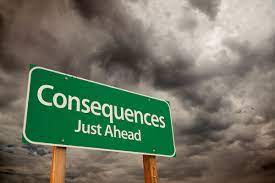 Main ideas for Code of Conduct
Process:
Reports may be made to Steering Committee or DE&I Committee
DE&I Committee makes recommendations to Steering Committee on which reports to investigate
Steering Committee forms Investigatory Committee of three people (outside of ECCE), who collect evidence and speak to involved parties as appropriate.
Investigatory Committee makes recommendations to Steering Committee
Three tiers of responses: 
No impact: no Investigatory Committee or Steering Committee approval required
Examples: Discussion with initiator, keep a record of report, voluntary no-contact order
Minimal impact: majority vote of Steering Committee required
Examples: No-contact order, recusal from decision making
Significant impact: unanimous* vote of Steering Committee required
Examples: Removal from leadership position, suspension from mailing lists, expulsion from ECCE
* ongoing discussion
Transient nature of Code of Conduct
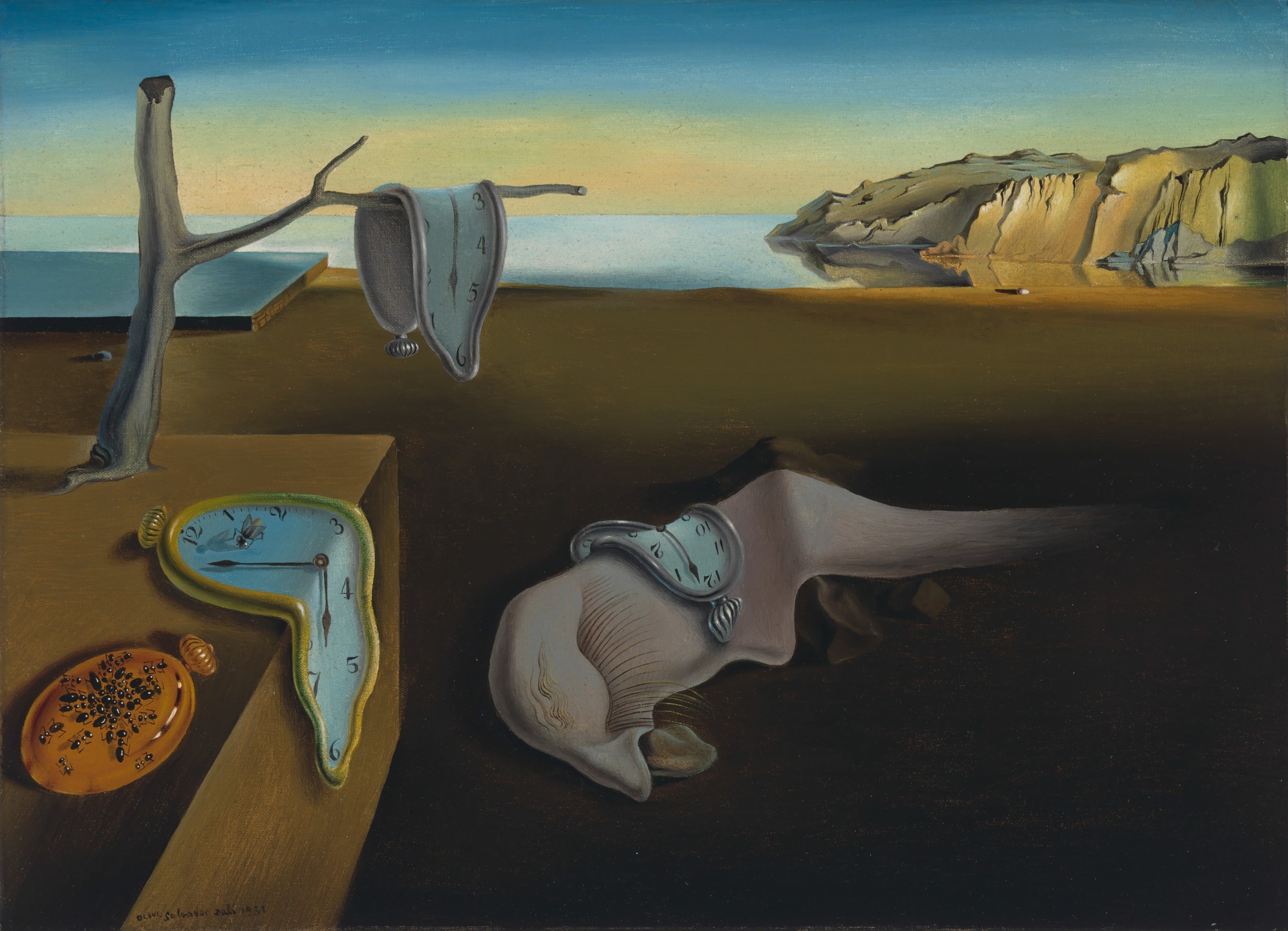 ECCE is a proto-collaboration
This will be a living document, which will be reviewed and updated as needed.
We are also setting the culture of ECCE now, so a code of conduct is essential.